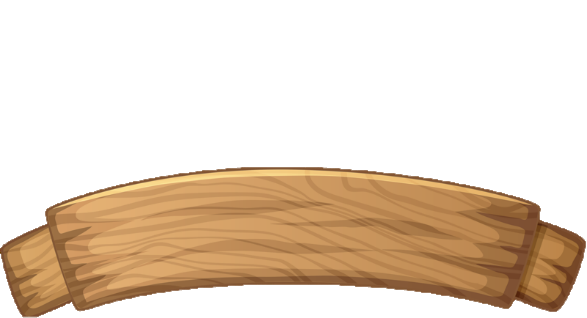 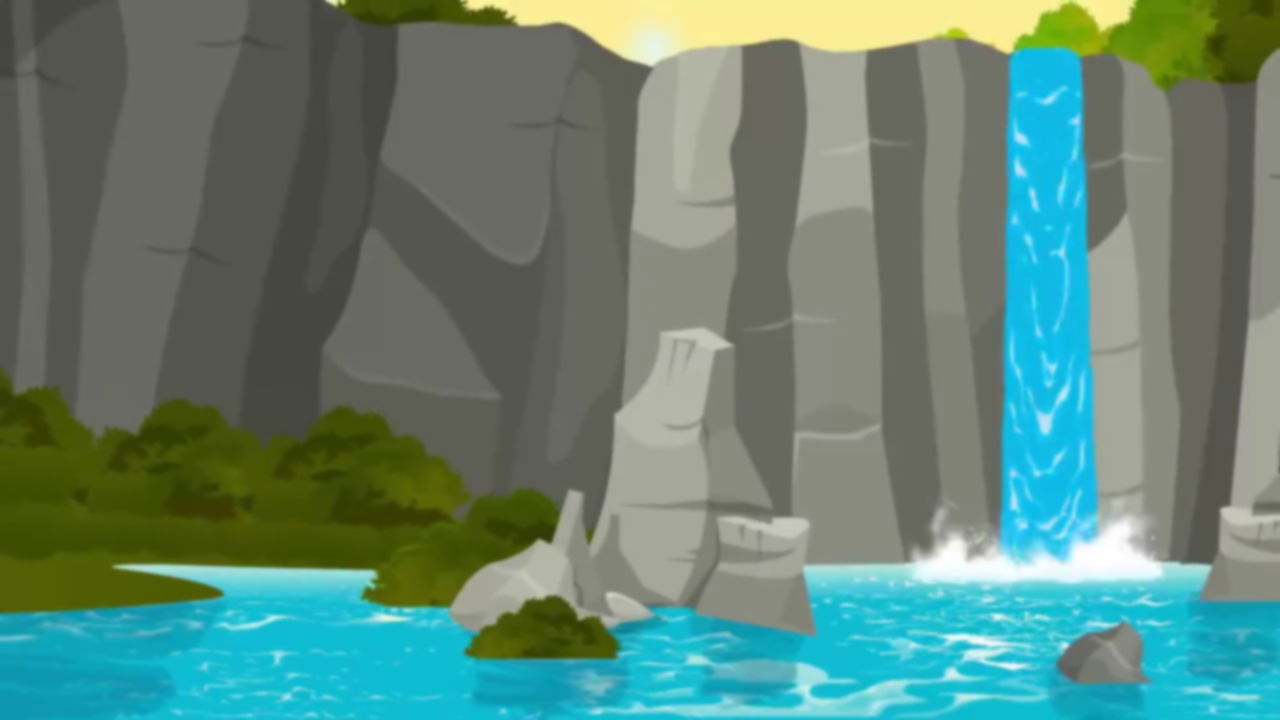 CHẮP CÁNH ƯỚC MƠ
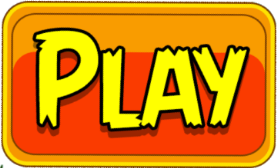 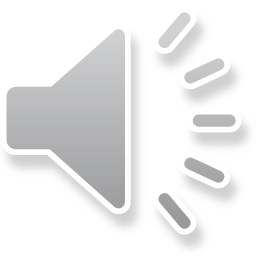 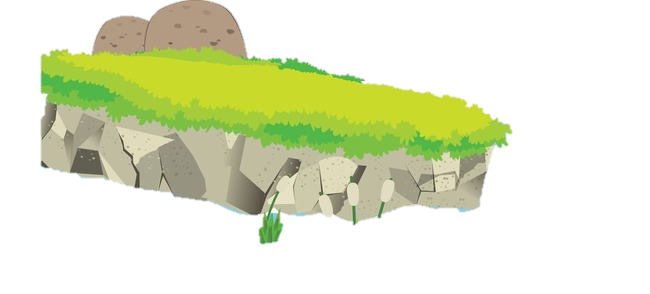 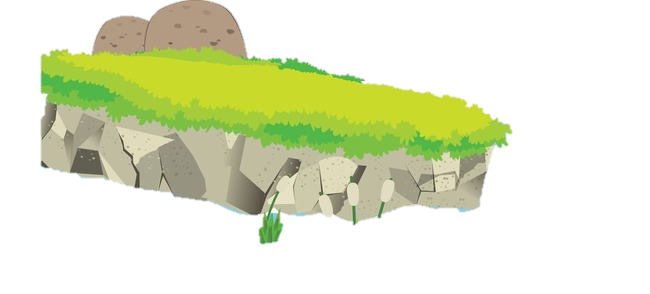 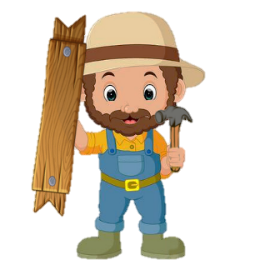 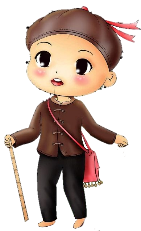 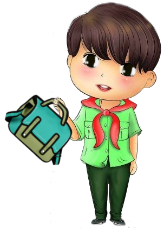 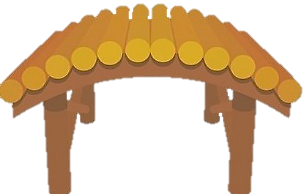 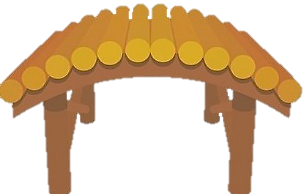 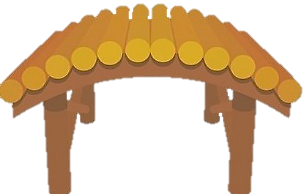 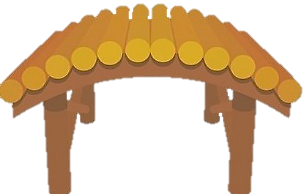 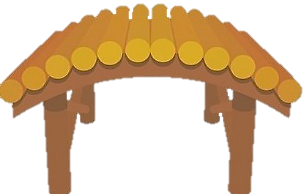 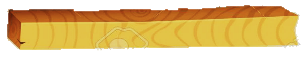 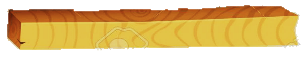 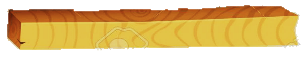 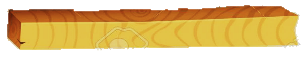 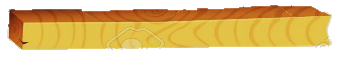 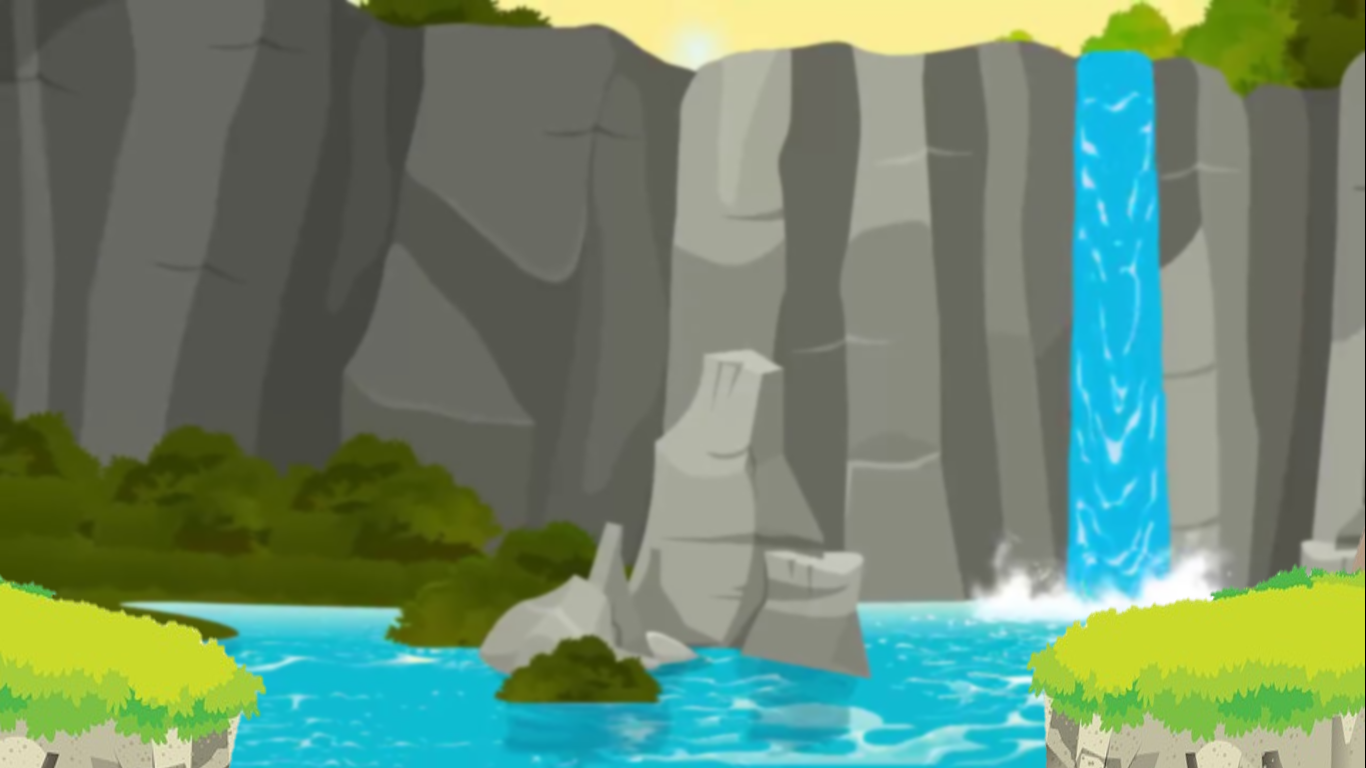 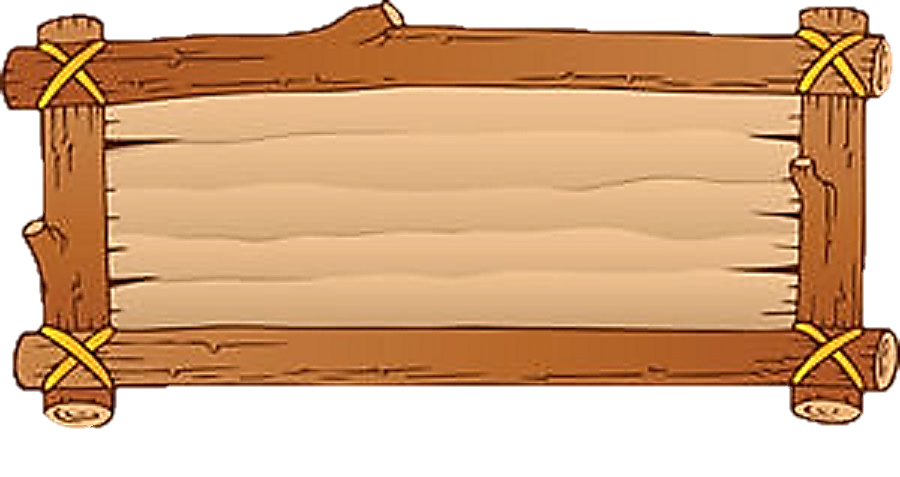 Một trận lũ lớn đã cuốn mất cây cầu gỗ nên các bạn nhỏ không thể đến trường.

Các em hãy giúp bác thợ mộc tốt bụng xây một cây cầu mới bằng cách trả lời đúng các câu hỏi.
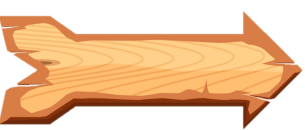 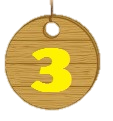 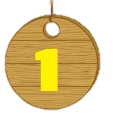 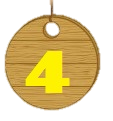 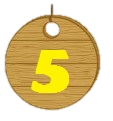 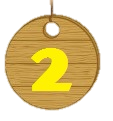 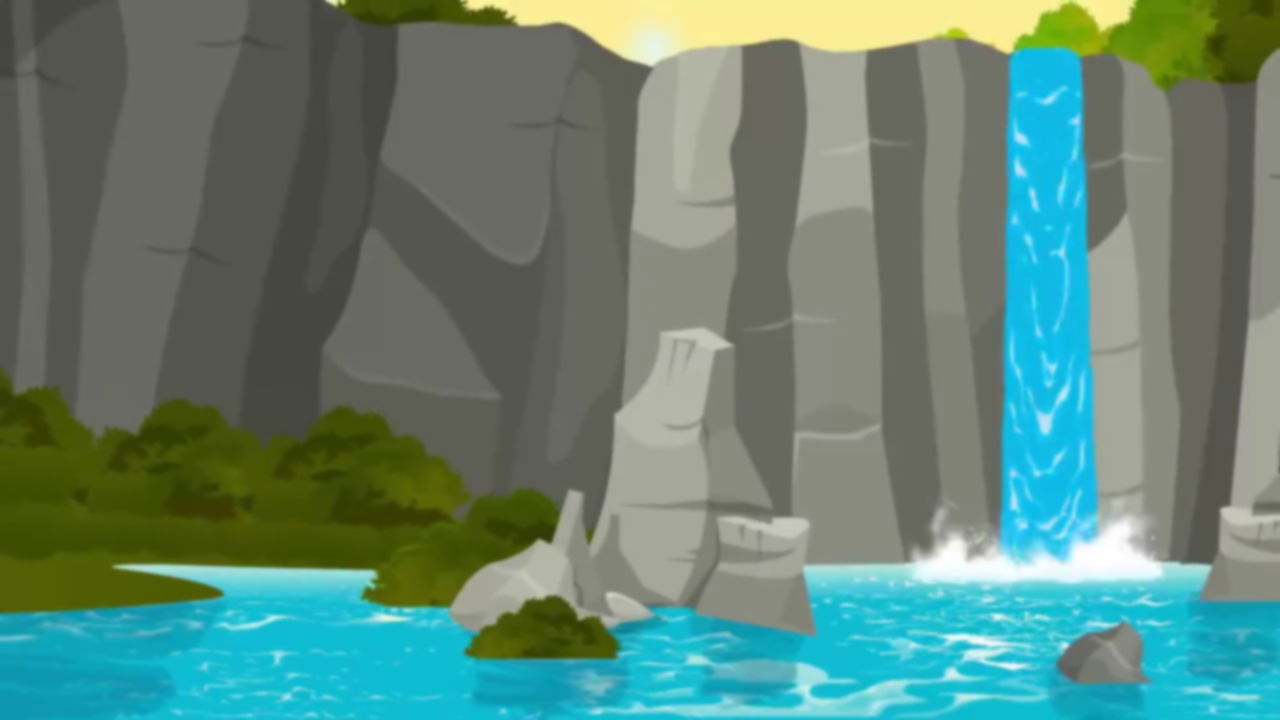 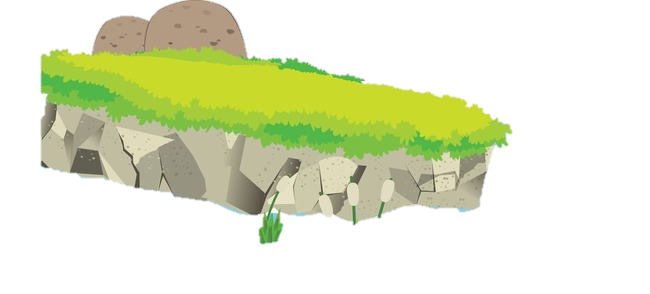 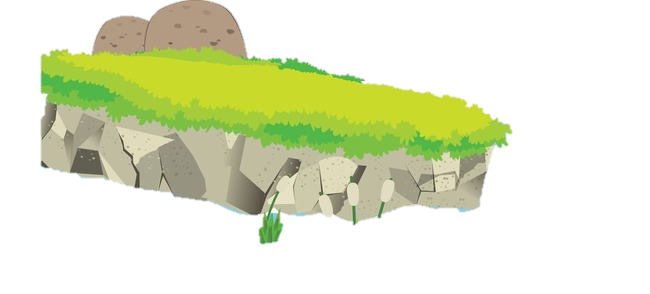 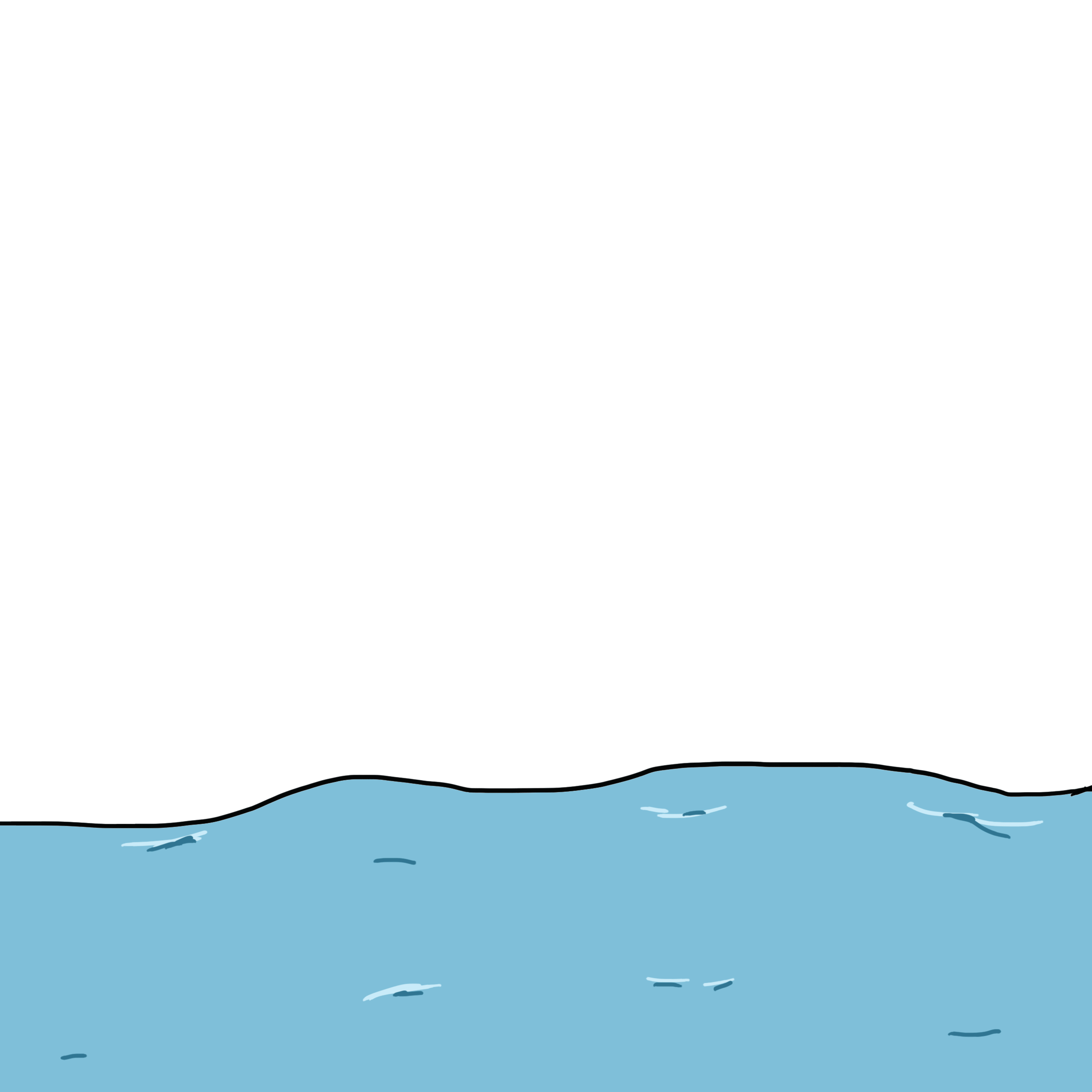 Chúng cháu cảm ơn bác rất nhiều!
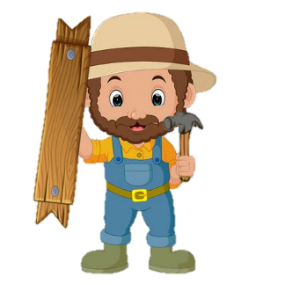 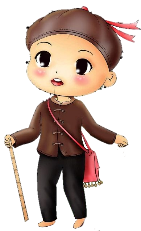 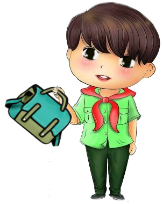 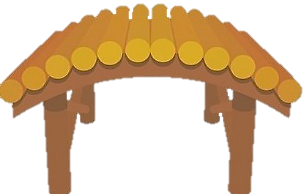 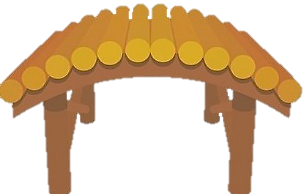 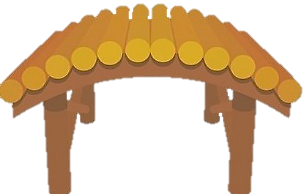 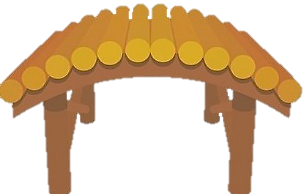 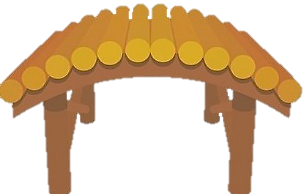 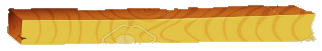 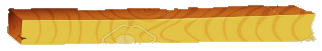 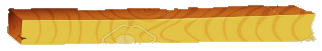 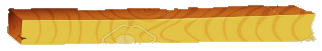 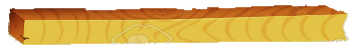 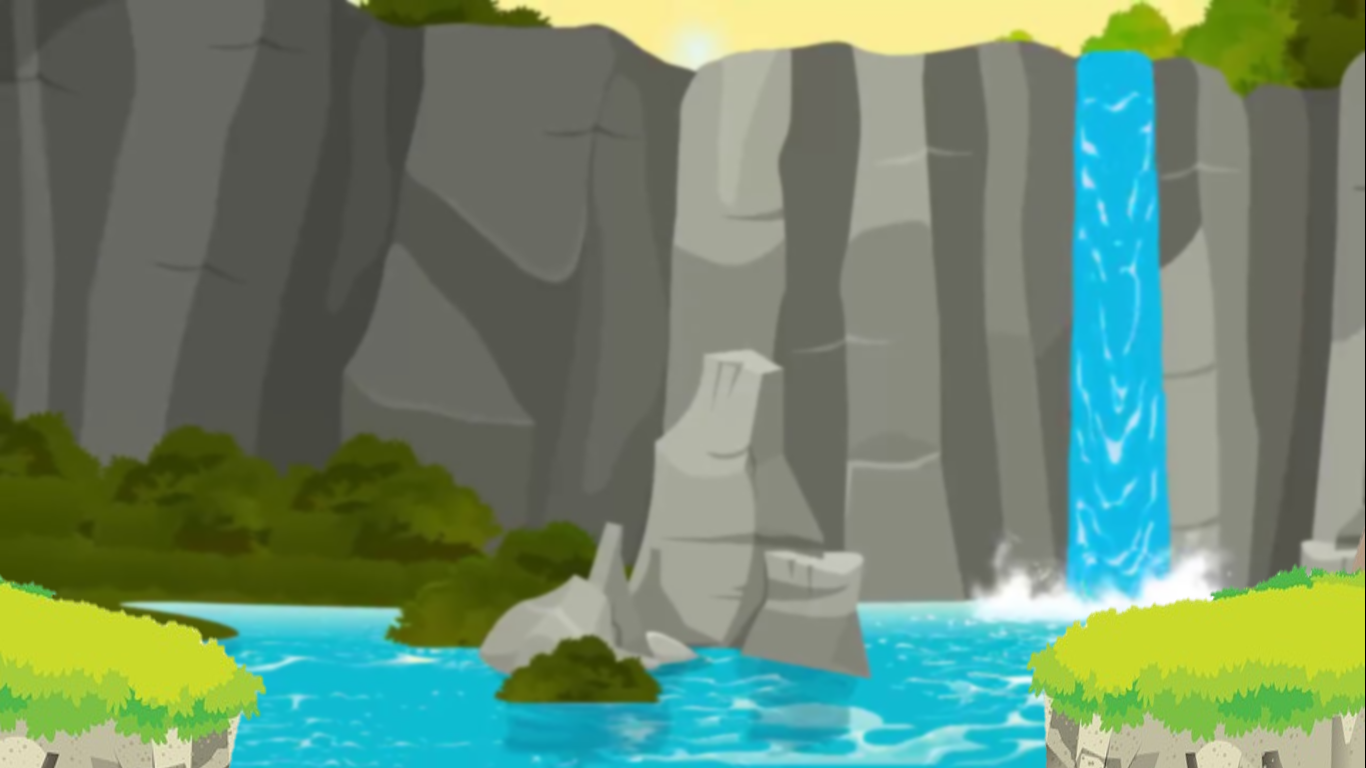 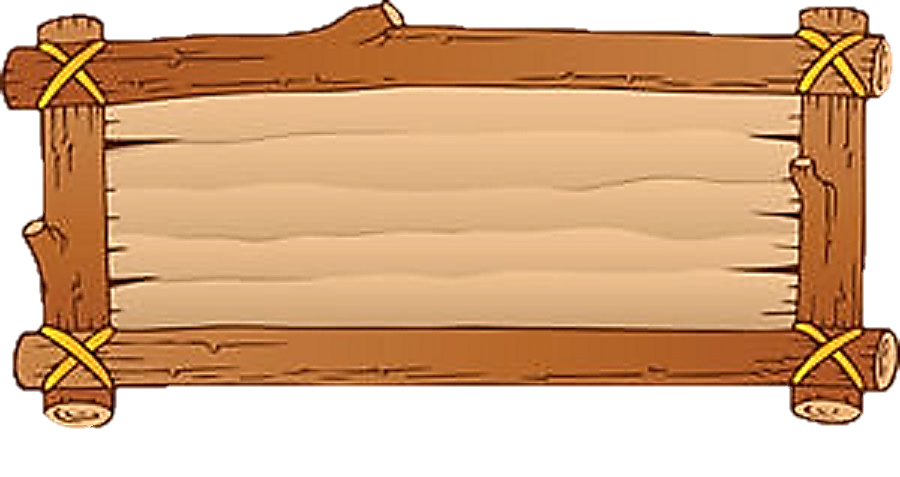 9 + 7 = ?
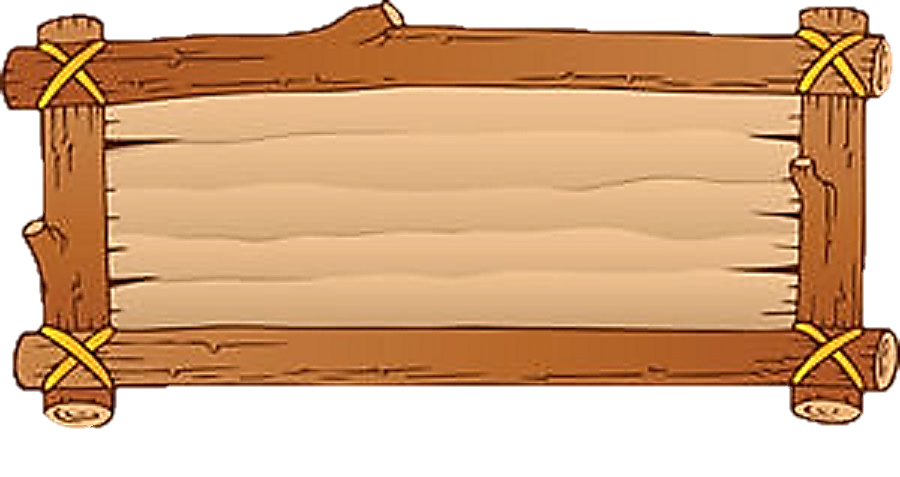 16
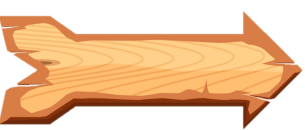 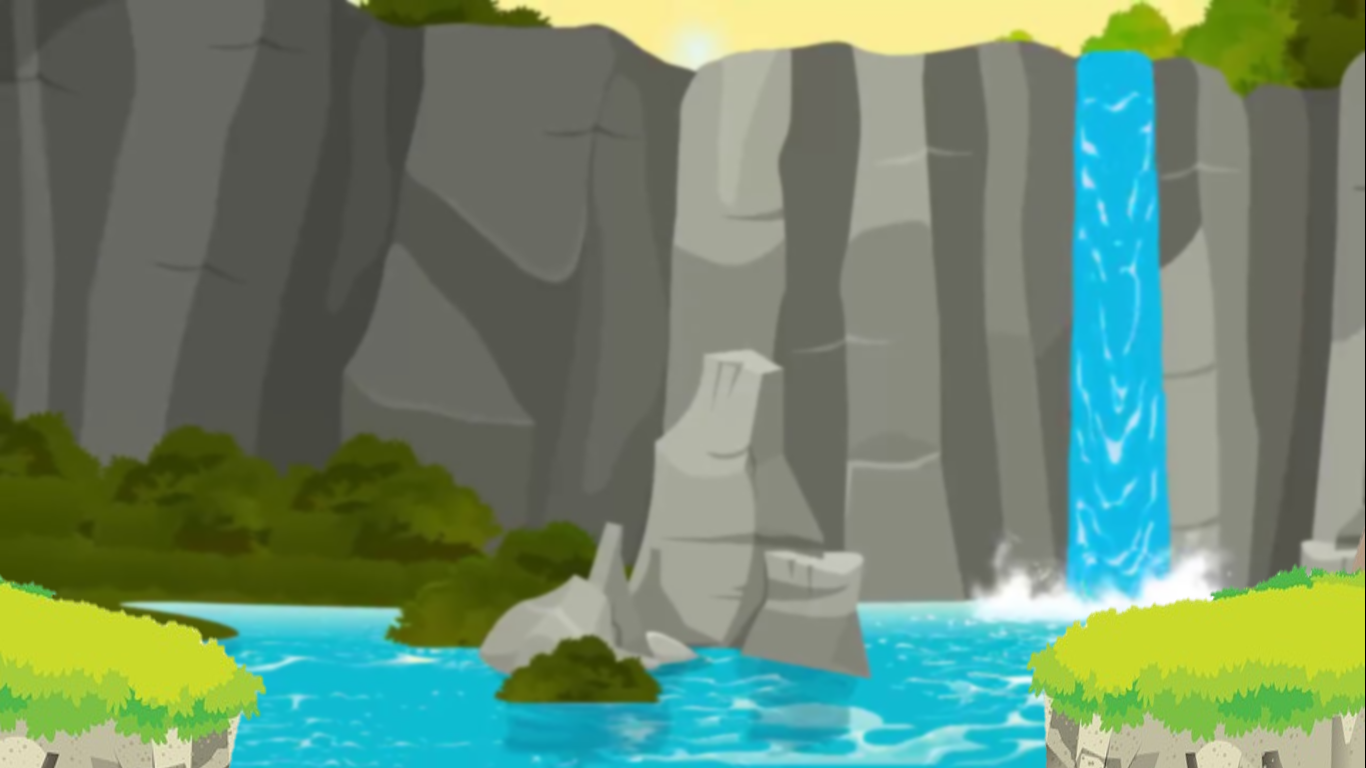 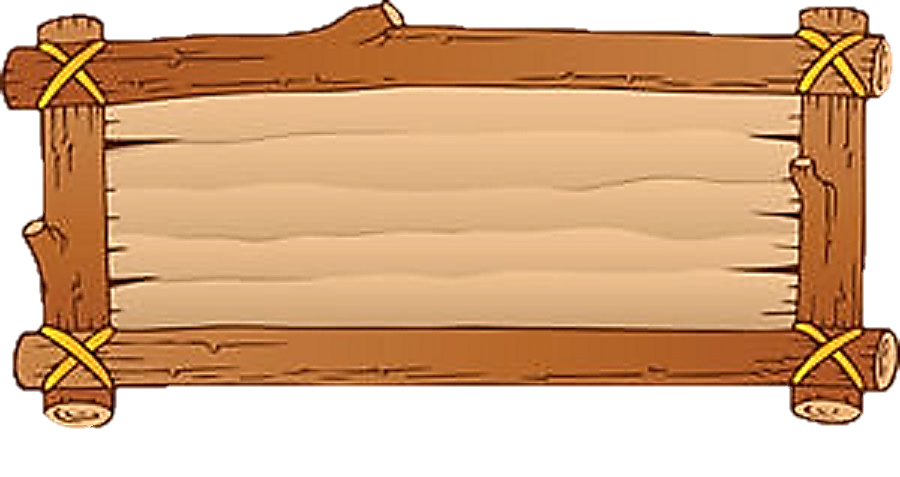 8 + 5 = ?
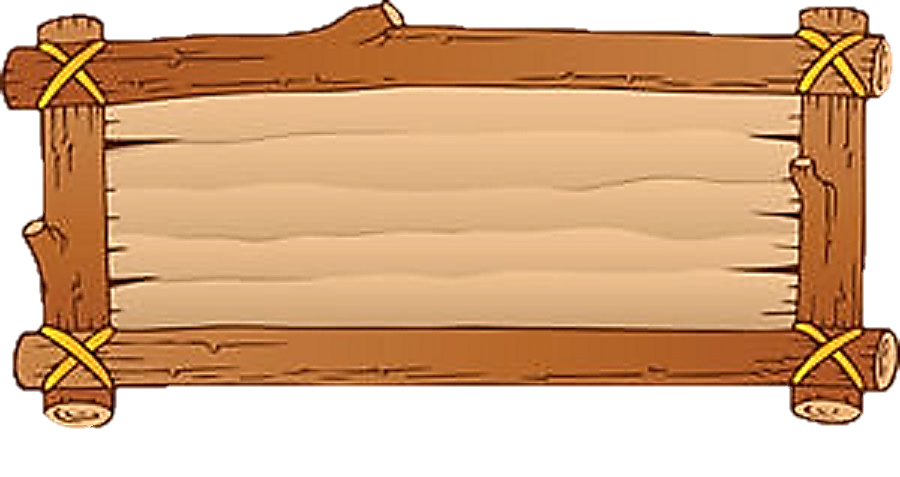 13
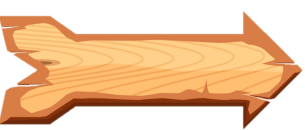 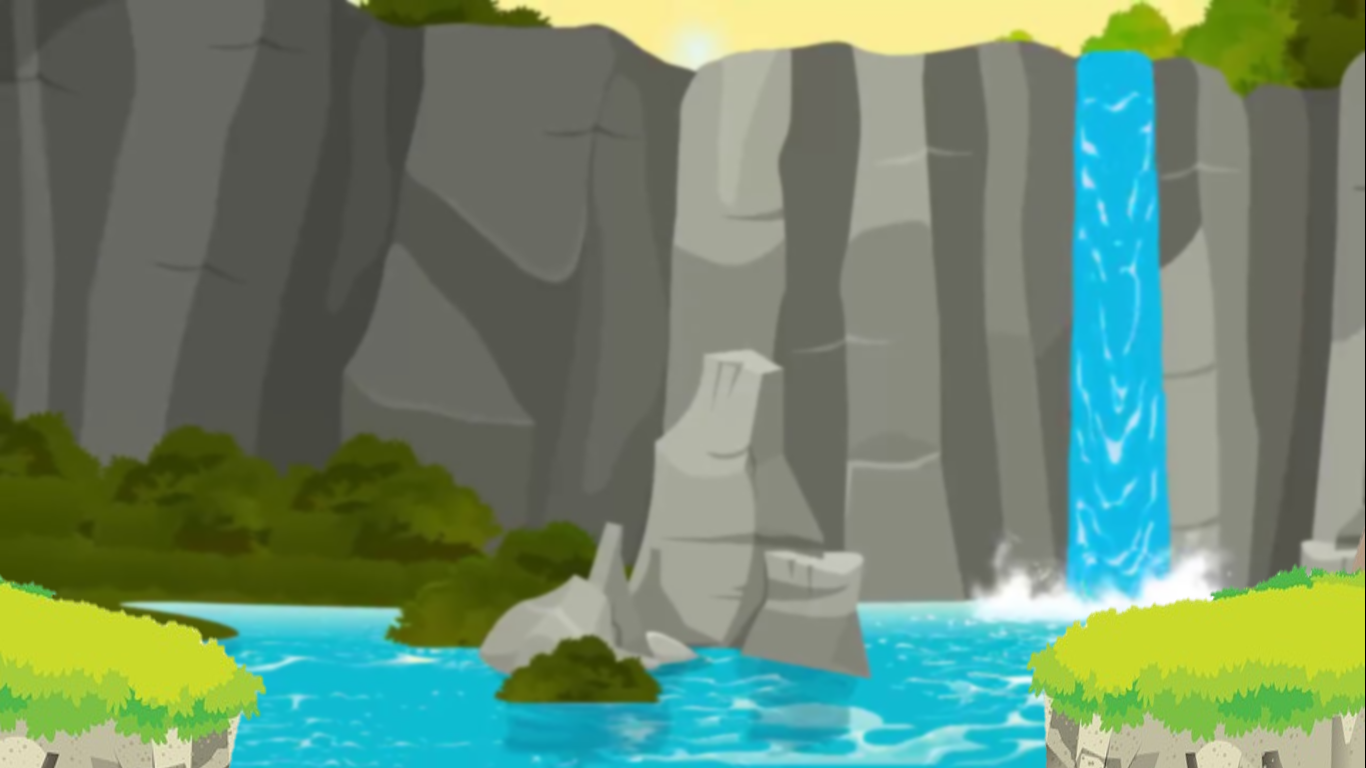 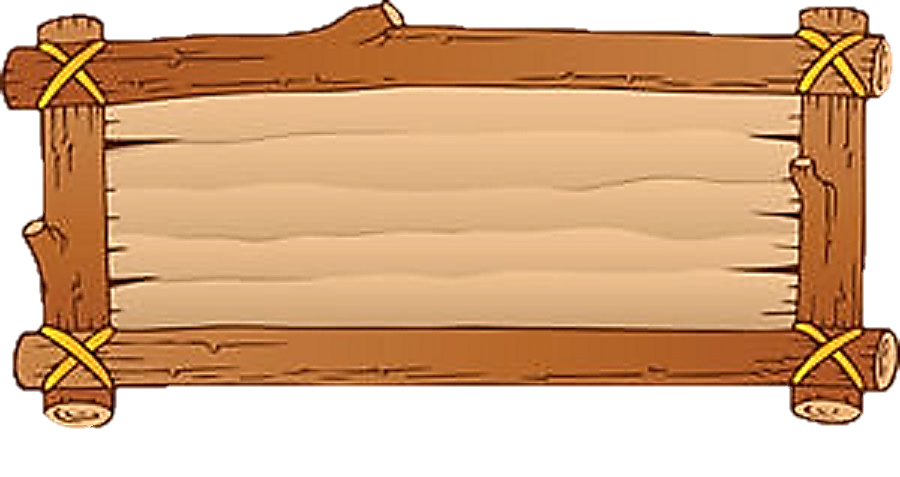 14 - 4 = ?
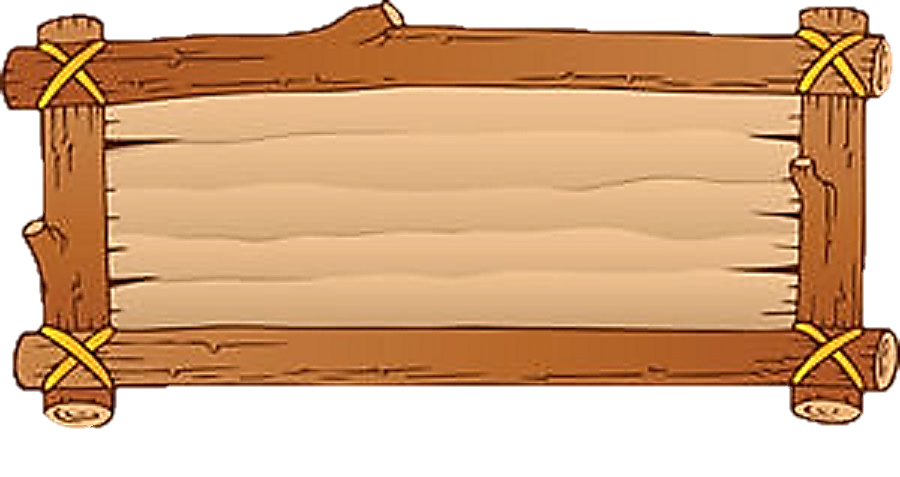 10
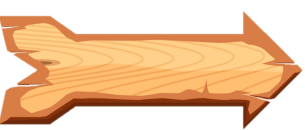 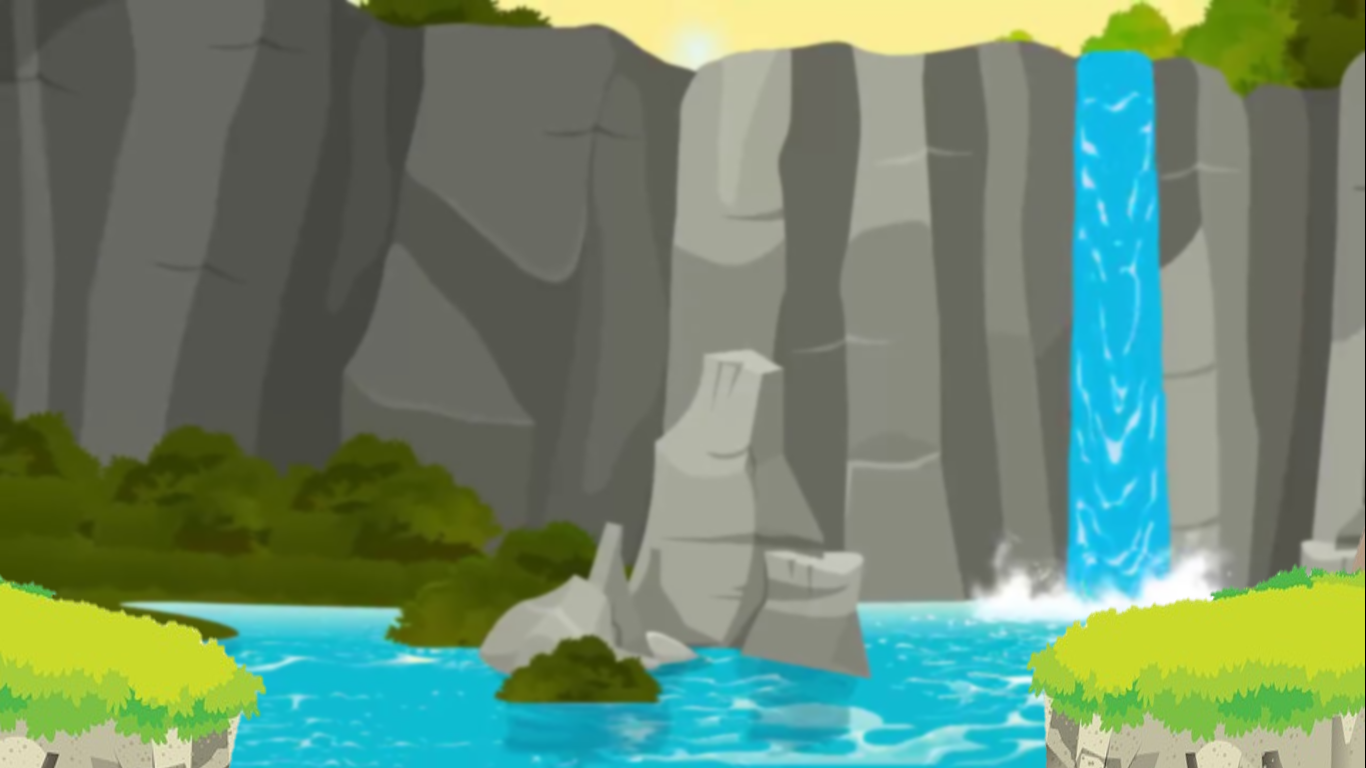 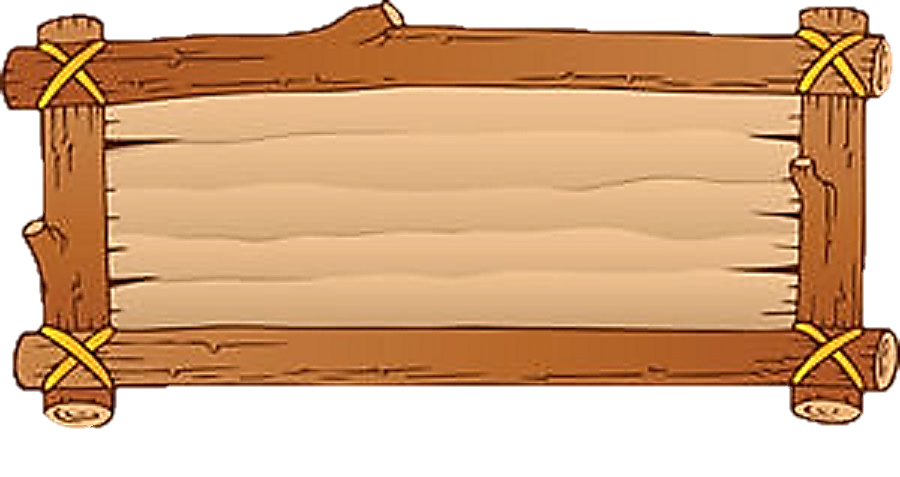 15 - 3 = ?
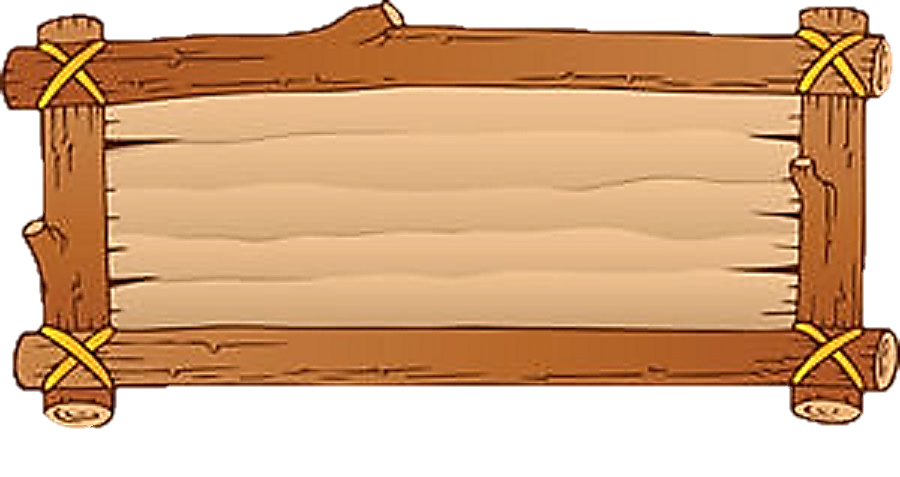 12
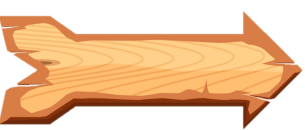 Bài 11: Luyện tập
[Speaker Notes: Bài giảng thiết kế bởi: Hương Thảo - tranthao121004@gmail.com]
Tiết 1
[Speaker Notes: Bài giảng thiết kế bởi: Hương Thảo - tranthao121004@gmail.com]
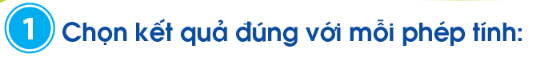 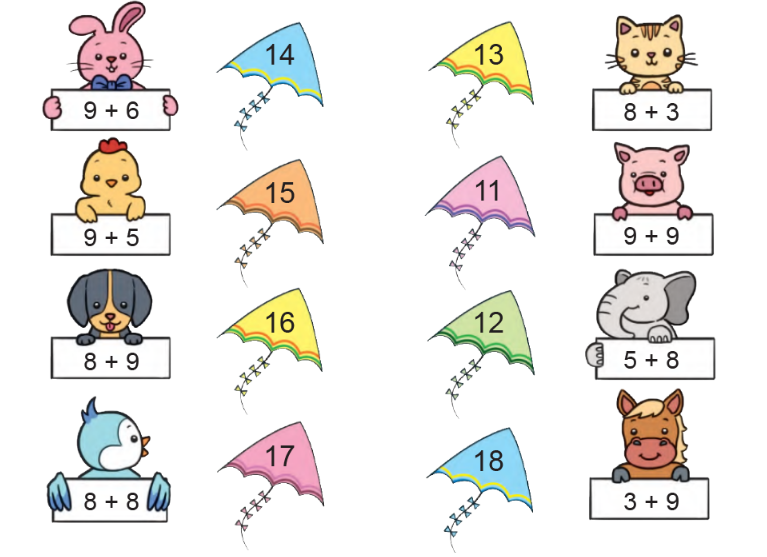 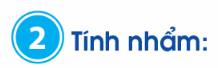 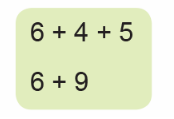 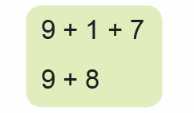 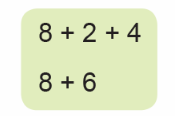 = 15
= 17
= 14
= 15
= 14
= 17
Tiết 2
[Speaker Notes: Bài giảng thiết kế bởi: Hương Thảo - tranthao121004@gmail.com]
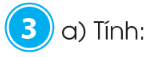 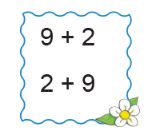 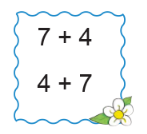 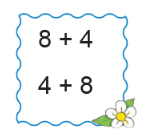 = 11
= 11
= 12
= 11
= 12
= 11
13
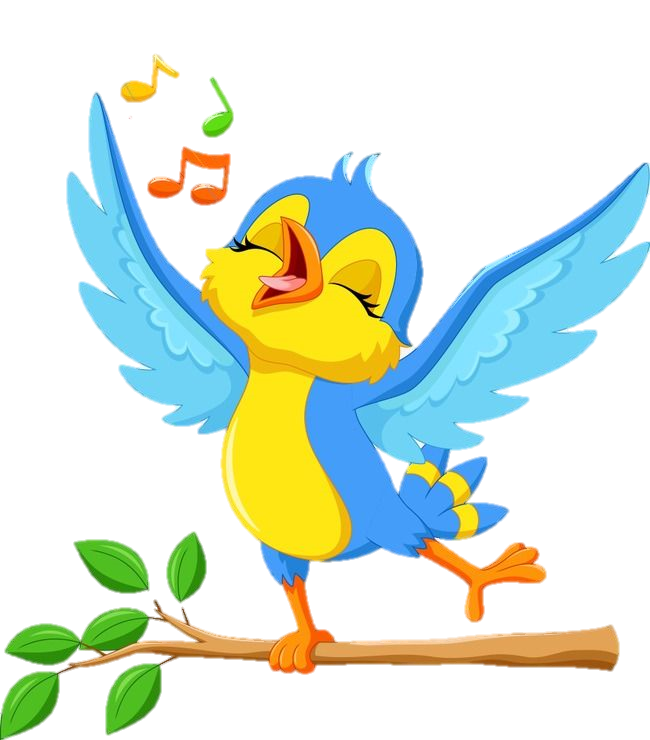 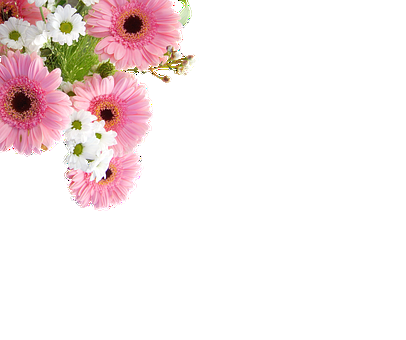 CÙNG HÁT NÀO BẠN ƠI
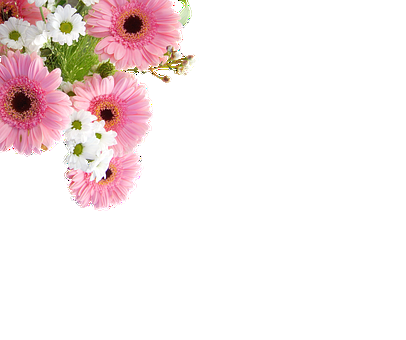 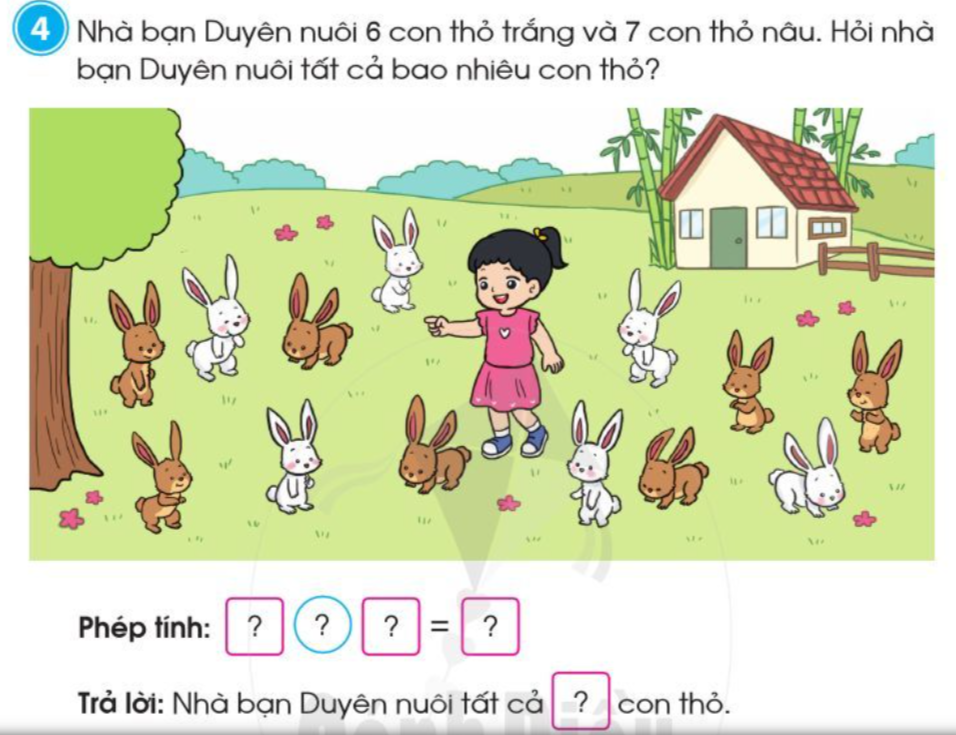 6
7
13
+
13
15
5. Thảo luận cách tính của Dung và Đức. Em thích cách nào hơn
9 + 5 = ?
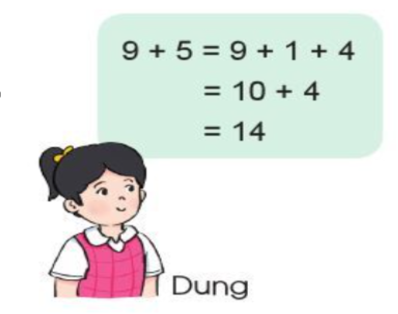 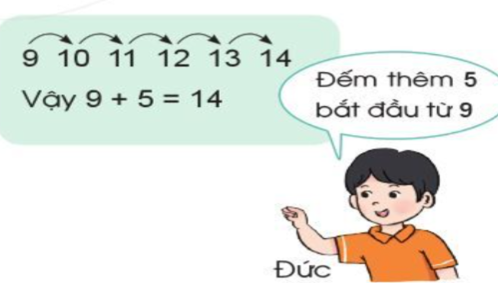 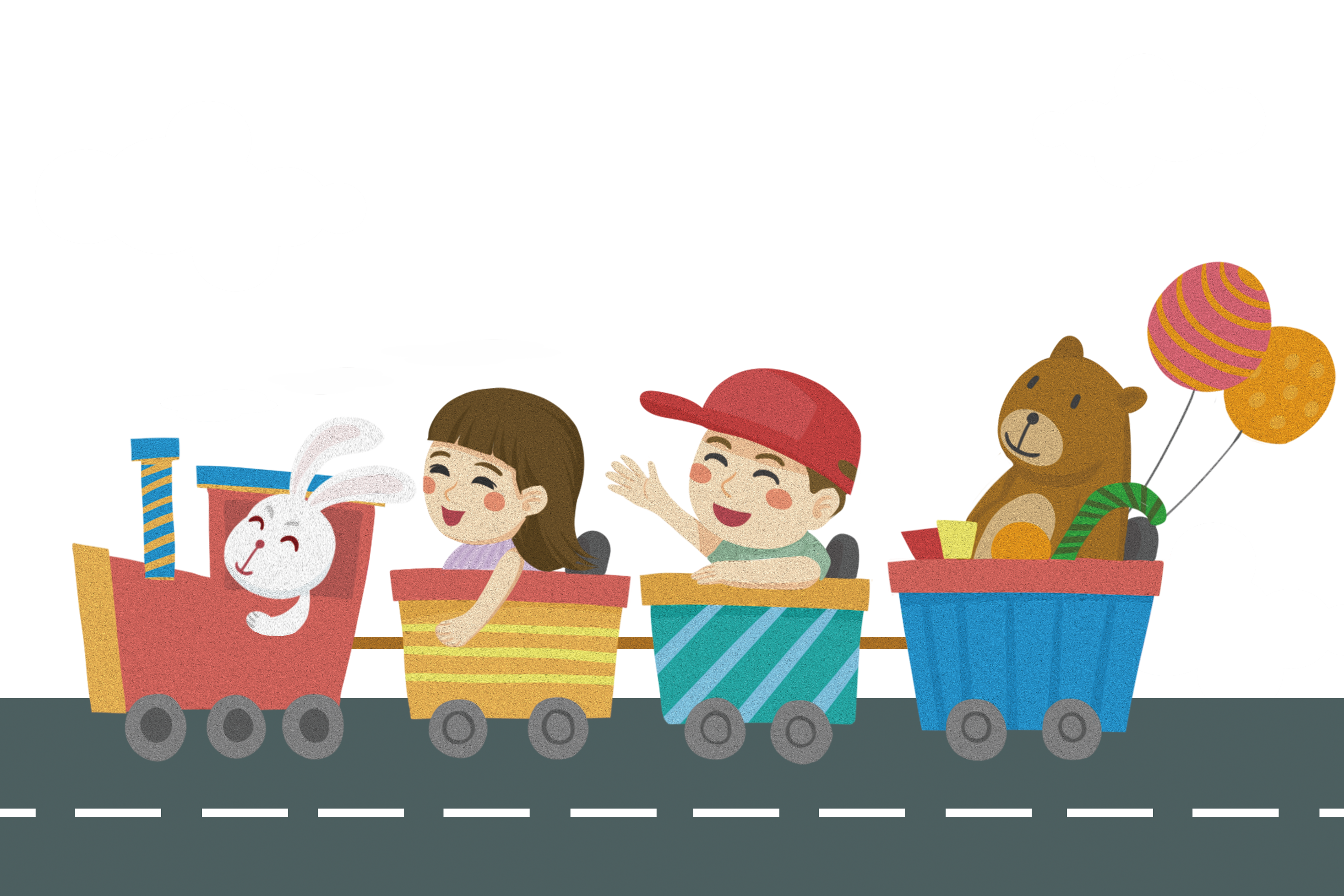 CHÀO TẠM BIỆT
Liên hệ giáo án:
FB: Hương Thảo
Gmail: tranthao121004@gmail.com